Welcome To 
    The Chairperson & Members of
     Internal Quality Assurance Cell

Quarterly Meeting
 May 2022-July 2022
13th August 2022
Go, change the world
RV Institute of 
Management
25-04-2023
IQAC Presentation
1
Go, change the world
RV Institute of
Management
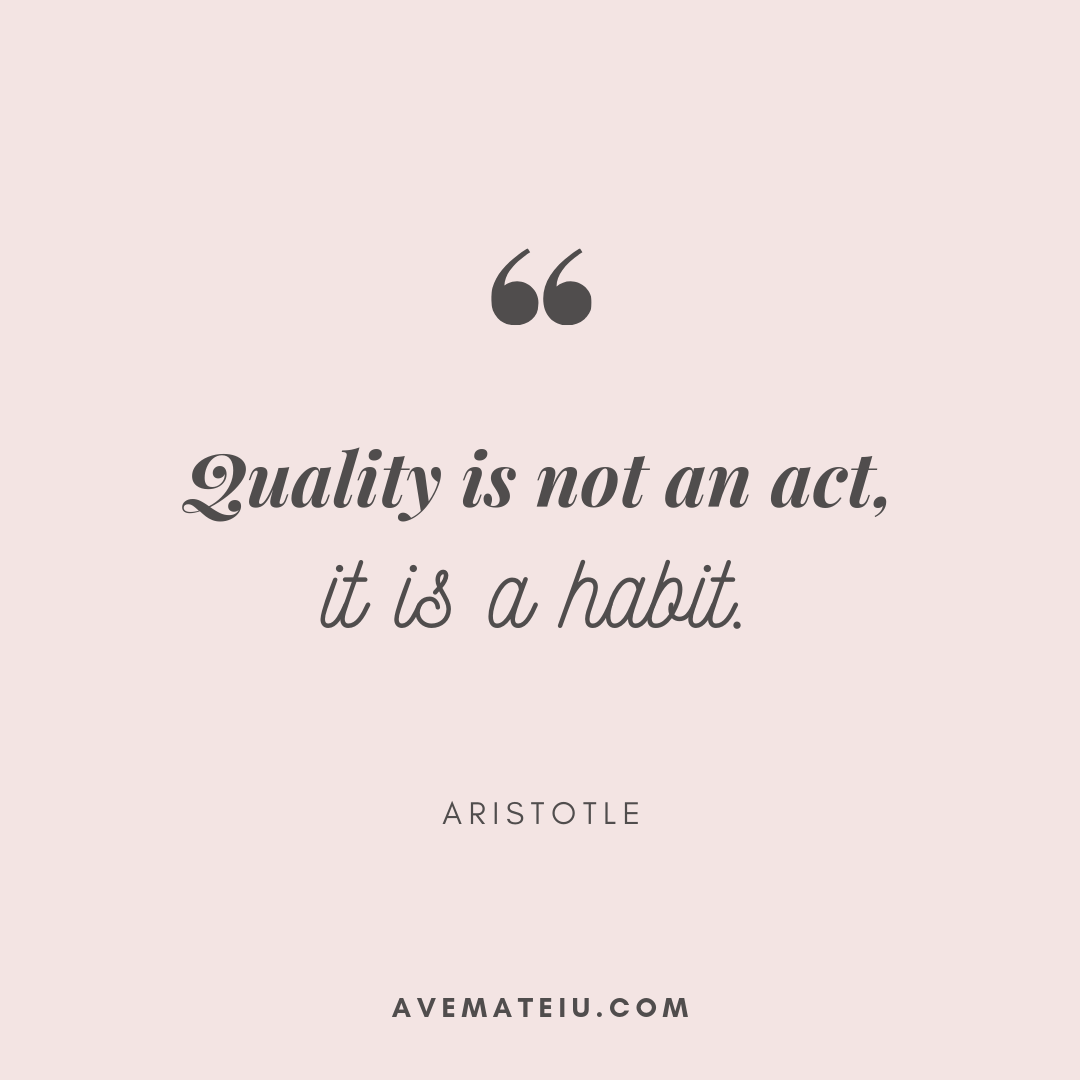 25-04-2023
IQAC Presentation
2
Go, change the world
RV Institute of
Management
Agenda
Reading and Approval of the minutes  along with the Action Taken Report  of the meeting held on 30th April 2022
To brief the members about the seamless conduct of examinations for the first autonomous 2021-23 Batch and the results 
To brief the members about the disbursement of scholarships to the qualified students of the first autonomous batch 2021-23 and increase in the number of scholarships 
To brief the members about the formation of RAC and conduct of the first meeting
To brief the members about the forthcoming statutory body meeting scheduled in August/ September 2022
To discuss about the Infrastructure enhancement in the Institution
To discuss about the new quality initiatives adopted by the institute.
To present the details regarding programmes organized in the Institute during the previous quarter and the way forward.
To seek suggestions from the members regarding continuous quality improvement.
 Any other issues with the permission of the chair
25-04-2023
IQAC Presentation
3
Go, change the world
RV Institute of
Management
Agenda Point : 1
Reading and Approval of the minutes of the meeting held on 30th April 2022
The minutes of the previous meeting were approved and following is the summary of Action Taken
25-04-2023
IQAC Presentation
4
Go, change the world
RV Institute of
Management
Agenda Point : 2
To brief the members about the seamless conduct of examinations for the first autonomous 2021-23 Batch and the results 
For the first autonomous batch, End Semester Examinations were conducted from 21.5.2022 to 8.6.2022. The SEE included both Theory and Practical Examinations. 
All the answer scripts were subjected to TWO valuations. Each answer script was valued by Internal Examiner (Faculty of RVIM) and External Examiner.
The final marks for each student was calculated on the basis of the average of two valuations. The deviations between the first and second valuation more than 20 marks was subjected to Third valuation. The marks awarded by the valuator of third valuation is final. 
Results were announced within a span of One Month
25-04-2023
IQAC Presentation
5
Go, change the world
RV Institute of
Management
Agenda Point : 2 contd….
To brief the members about the results of the first autonomous batch of MBA 2021-23
Current autonomous batch result summary:
Result Analysis
25-04-2023
IQAC Presentation
6
Go, change the world
RV Institute of
Management
Agenda Point : 2 contd….
To brief the members about the results of the first autonomous batch of MBA 2021-23
Current autonomous batch result summary:
TOPPERS
25-04-2023
IQAC Presentation
7
Go, change the world
RV Institute of
Management
Agenda Point : 3

To brief the members about the disbursement of scholarships to the qualified students of the first autonomous batch 2021-23 and increase in the number of scholarships:

Scholarships successfully disbursed to the top ten rank holders in the PGCET ( within top 100 ranks ). Same extended to the II year also for the top ten performers in I year SEE ( Above 7.0 CGPA)- 2021-23 Batch

Management has approved for the scholarships to the top 15 rank holders in PGCET ( within top 100 ranks). Same extended to the II year for the top 15 performers in I year SEE ( Above 7.0 CGPA)- 2022-24 Batch
25-04-2023
IQAC Presentation
8
Go, change the world
RV Institute of
Management
Agenda Point : 4
          To brief the members about the formation of RAC and conduct of the first meeting:
The first meeting of the RAC was conducted on 25.07.2022. Following is the composition of the RAC:
25-04-2023
IQAC Presentation
9
Go, change the world
RV Institute of
Management
Agenda Point : 5



To brief the members about the forthcoming statutory body meeting scheduled in August/ September 2022
We Plan to hold the meetings as follows:
Board of Studies meeting- 17th August 2022
Academic Council Meeting- 1st September 2022
Finance Committee Meeting- 15th September 2022
Governing Body Meeting-  29th September 2022
25-04-2023
IQAC Presentation
10
Go, change the world
RV Institute of
Management
Agenda Point : 6

To discuss about the Infrastructure enhancement in the Institution
IQAC and Research Centre Renovation - in progress
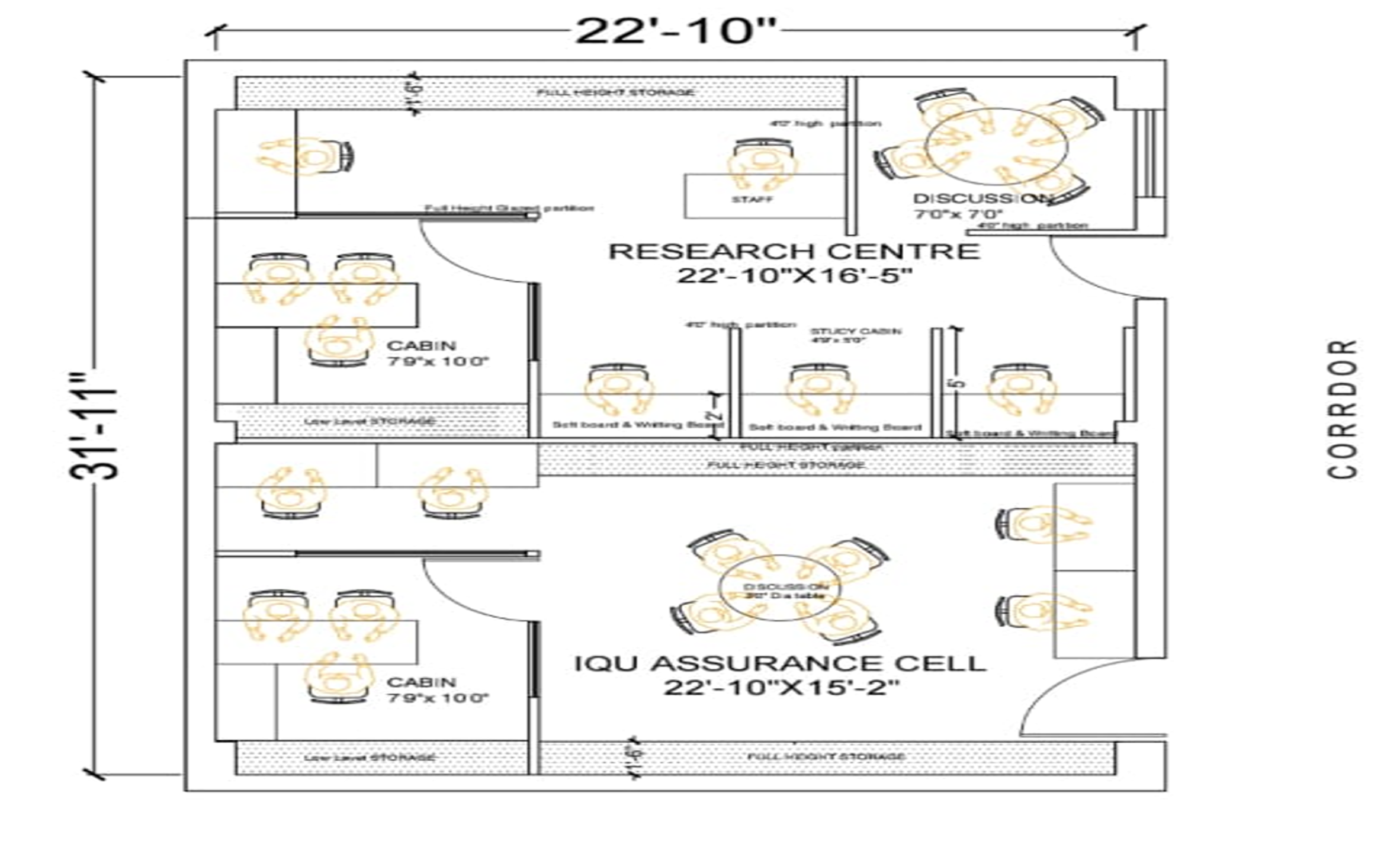 25-04-2023
IQAC Presentation
11
Go, change the world
RV Institute of
Management
Agenda Point : 7


To discuss about the new quality initiatives adopted by the institute:
                              
Strengthening the BIP – Faculty mentors visiting the organisations where their mentees are carrying out internship
Formation of the RAC 
Participation in the National Management Week organized by AIMS
Successful submission of data for the Subject Rating by QS I Gauge
Approval of Research Promotion policy & Ph.D Guidelines
25-04-2023
IQAC Presentation
12
Go, change the world
RV Institute of
Management
Strengthening the BIP – Faculty mentors visiting the organisations where their mentees are carrying out internship

The programme is designed to gain a preliminary understanding of an organization, its functions, process and policies. The purpose of Business Immersion Programme is to develop required skills and competencies to emerge as a good business leader and thinker. 
The Faculty at RVIM visited their Mentees' organizations where the mentees were undergoing their Business immersion experience( Internship). 
The visit also enabled an Industry- Academia collaboration and exploration of several collaboration scope for the future in the form of Placement drives, Internships, Guest lectures, Consultancy, Industry Interaction in any other way possible. Additionally it led the way to the mentees' performance evaluation.
25-04-2023
IQAC Presentation
1
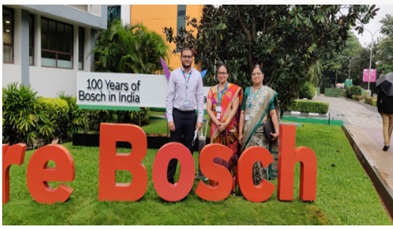 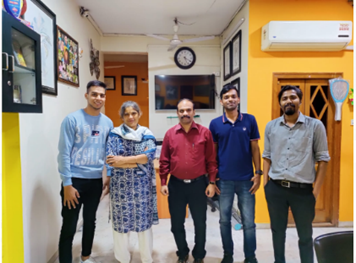 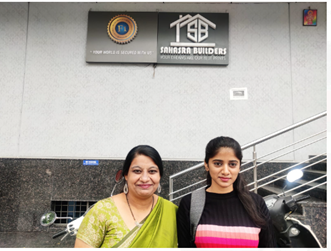 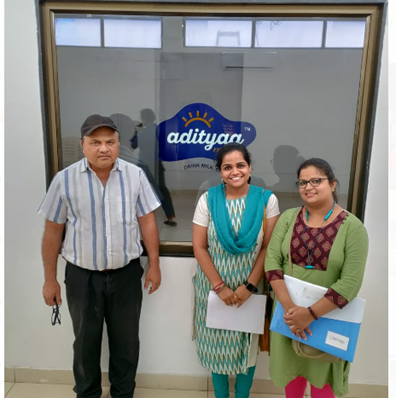 25-04-2023
IQAC Presentation
14
Go, change the world
RV Institute of
Management
Participation in the National Management Week organized by AIMS
The college is participating in AIMS National Management Week 2022. As part of the program, week-long programs are organized from 1st August to 7th August'22.  All the events provide a platform for students to involve themselves and render services through activities that contribute to societal change. Several events was organized through the week.
The summary of events conducted during the National Management Week held from 1st August to 7th August 2022. Director, Staff Members, Students, Helping Staff and all had participated and supported the activities.
25-04-2023
IQAC Presentation
6
25-04-2023
IQAC Presentation
16
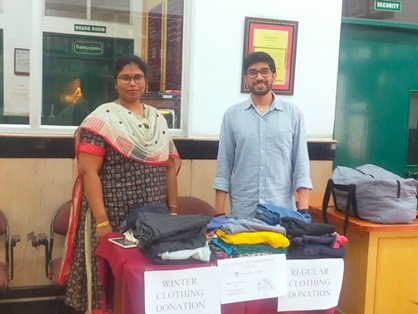 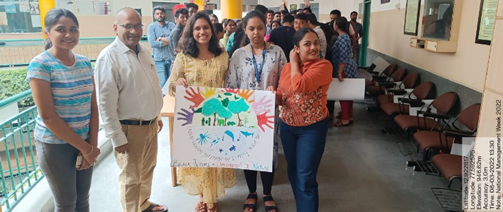 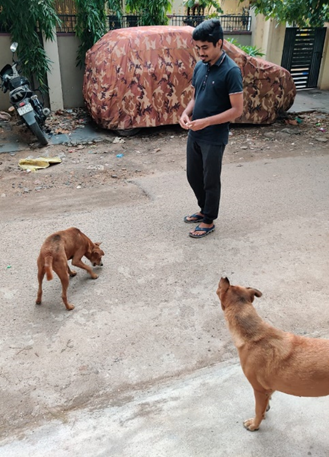 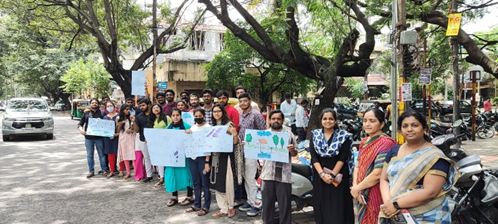 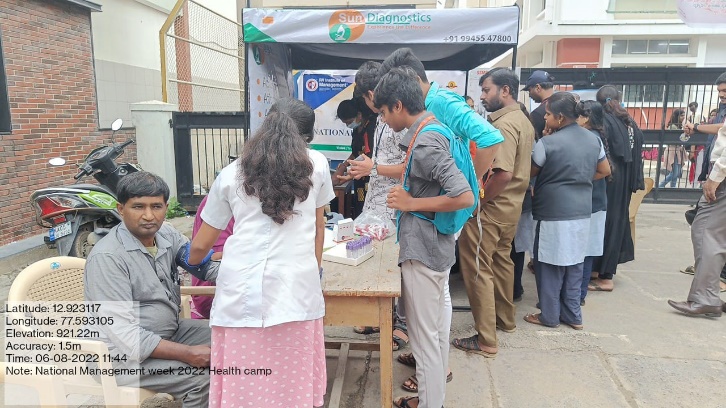 25-04-2023
IQAC Presentation
17
Go, change the world
RV Institute of
Management
We propose to start our own Ph.D Programme

Ph D Guidelines - 2022.pdf

PHD REGULATIONS Final.ppt
25-04-2023
IQAC Presentation
18
Go, change the world
RV Institute of
Management
Agenda Point : 8




To present the details regarding programmes organized in the Institute during the previous quarter and the way forward.
25-04-2023
IQAC Presentation
19
Programmes (FDP/MDP/Symposium/Workshops/CEP/Certificate courses) organized
Go, change the world
RV Institute of
Management
25-04-2023
IQAC Presentation
20
Programmes (FDP/MDP/Symposium/Workshops/CEP/Certificate courses) organized
Go, change the world
RV Institute of
Management
25-04-2023
IQAC Presentation
21
Programmes (FDP/MDP/Symposium/Workshops/CEP/Certificate courses) organized
Go, change the world
RV Institute of
Management
25-04-2023
IQAC Presentation
22
Programmes (FDP/MDP/Symposium/Workshops/CEP/Certificate courses) organized
Go, change the world
RV Institute of
Management
25-04-2023
IQAC Presentation
23
Go, change the world
RV Institute of
Management
Update on Placements
25-04-2023
IQAC Presentation
24
Institutional Achievements: B School Ranking
Go, change the world
RV Institute of
Management
25-04-2023
IQAC Presentation
25
Go, change the world
RV Institute of
Management
Agenda Point : 9





To seek suggestions from the members regarding continuous quality improvement
25-04-2023
IQAC Presentation
26
Go, change the world
RV Institute of
Management
Agenda Point : 10




Any other issues with the permission of the chair
25-04-2023
IQAC Presentation
27
RV Institute of 
Management
Go, change the world
Discussions.....
25-04-2023
IQAC Presentation
28